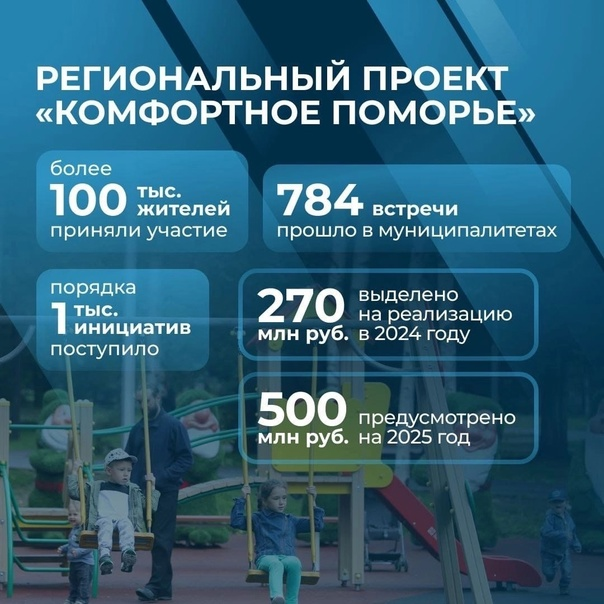 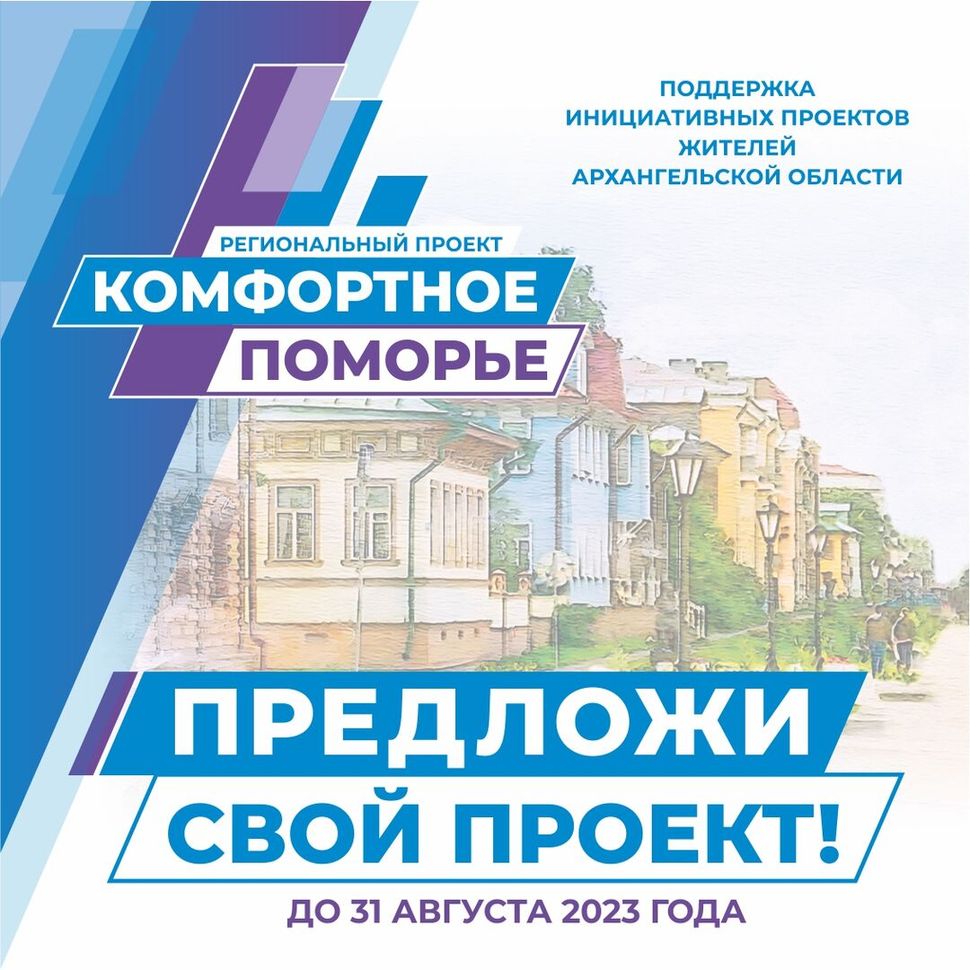 населенных
 пунктов
19
42
15,7
инициатив поступило
38
8
млн.руб.
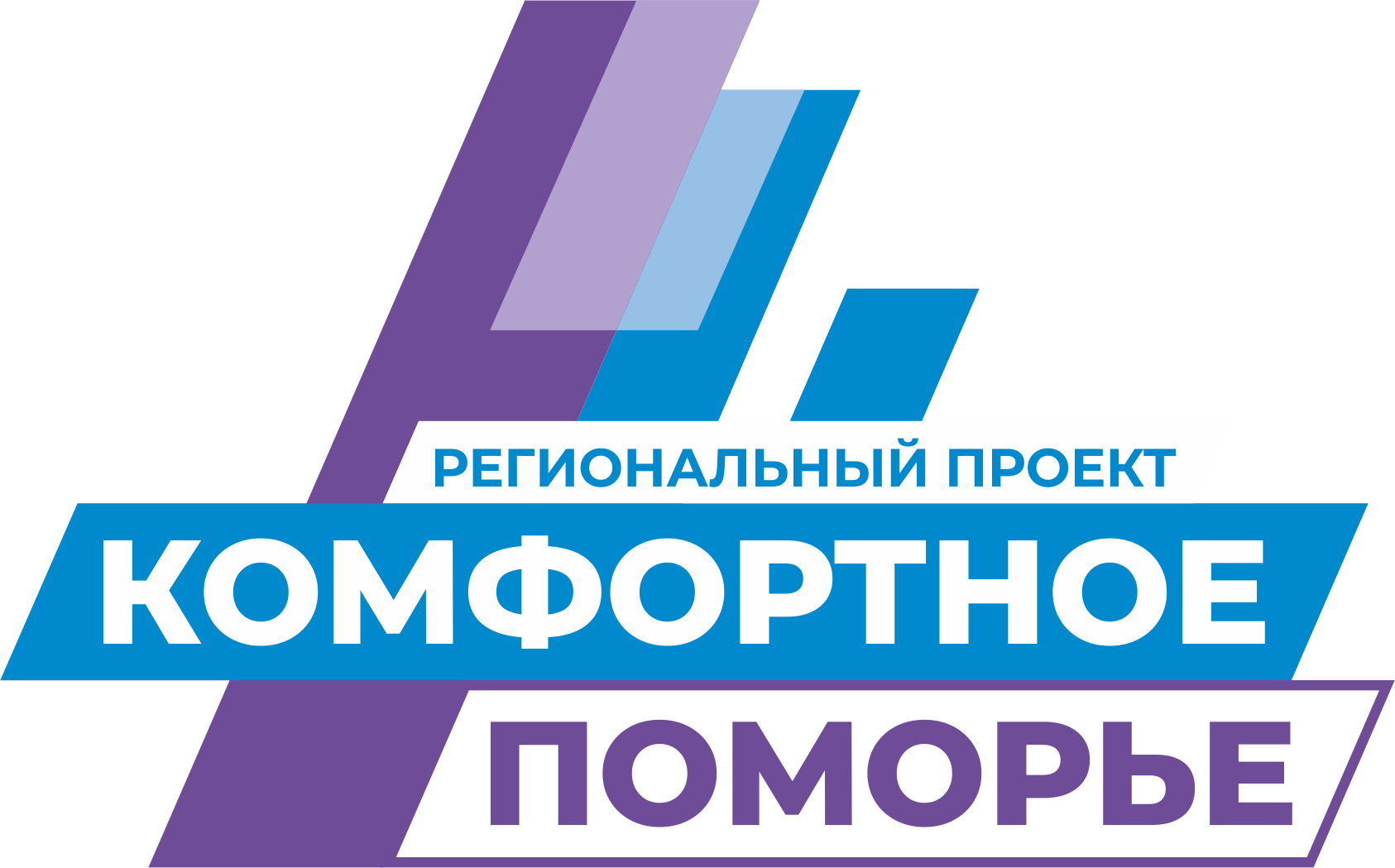 СТАРТ ДЛЯ РЕАЛИЗАЦИИ В 2025 ГОДУ
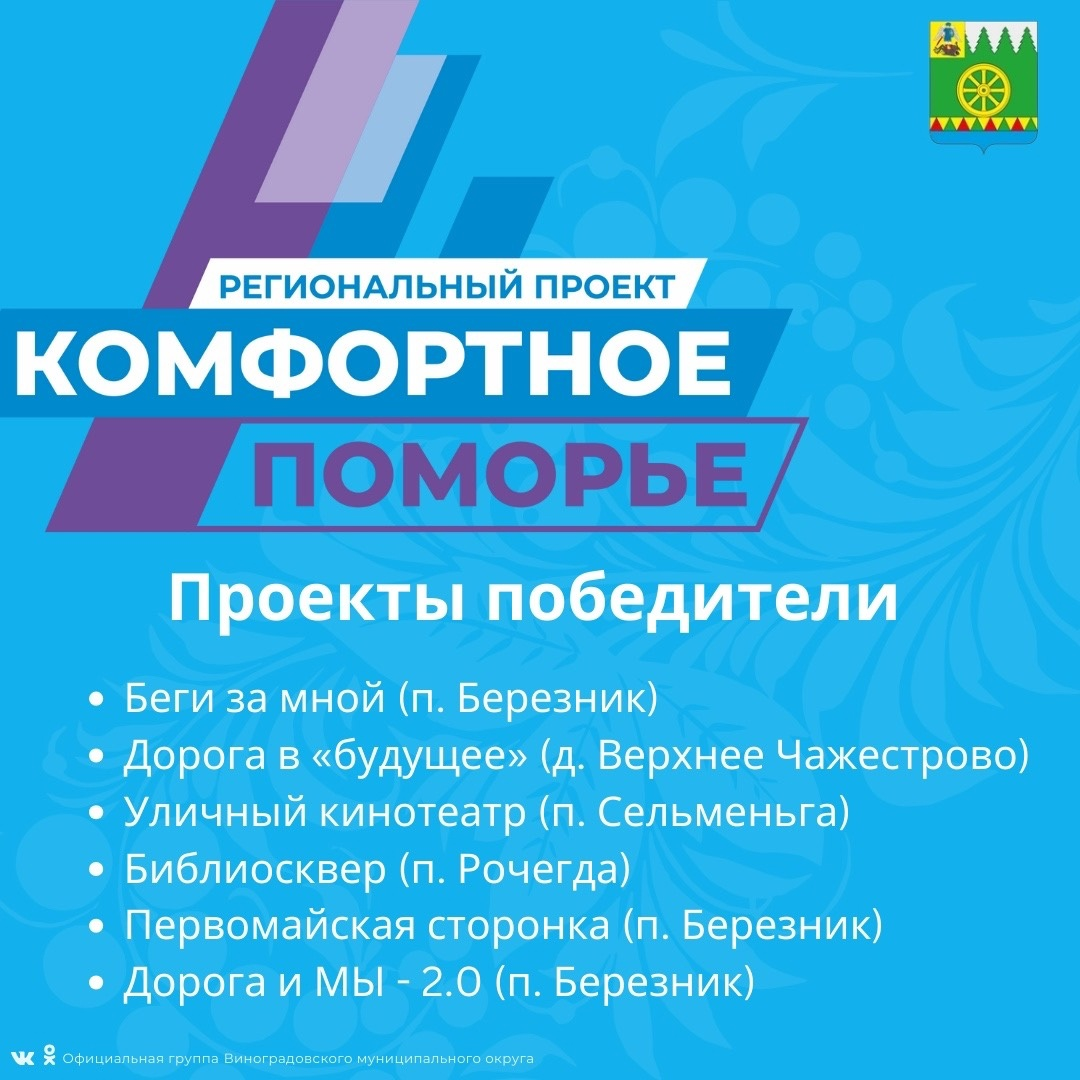 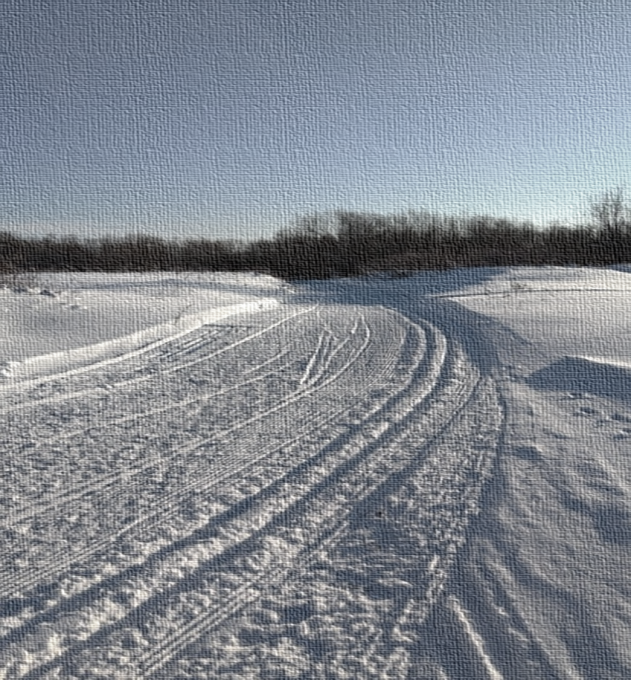 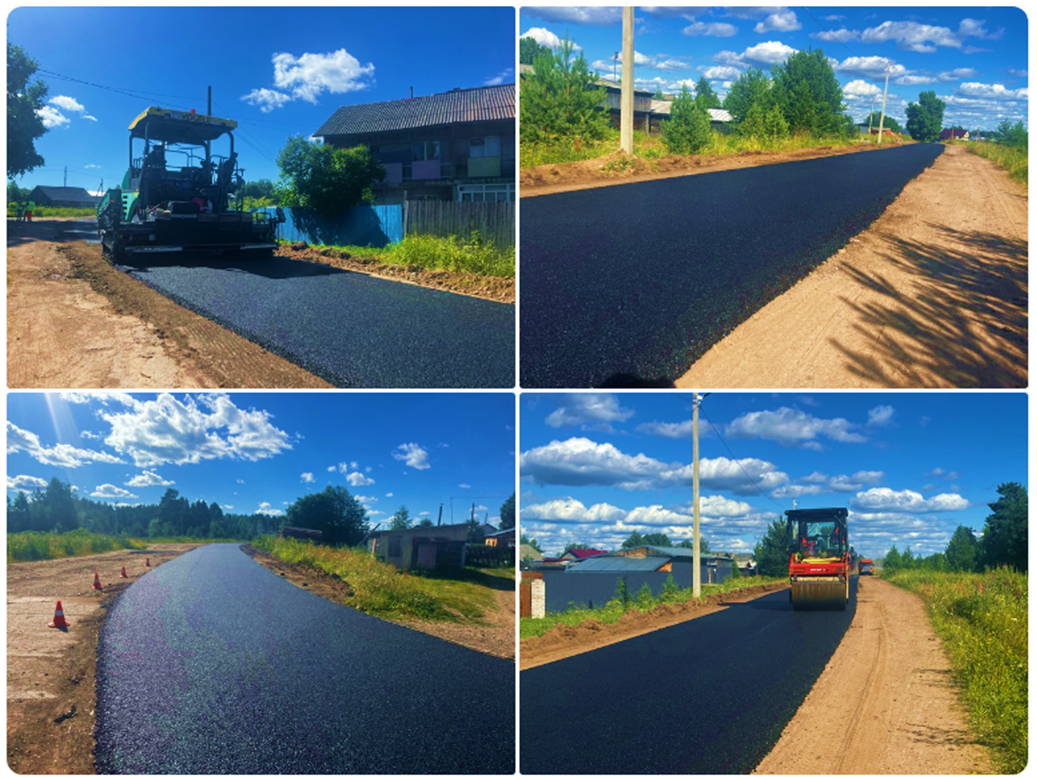 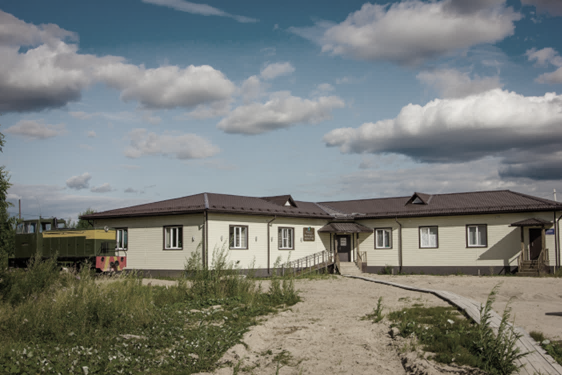 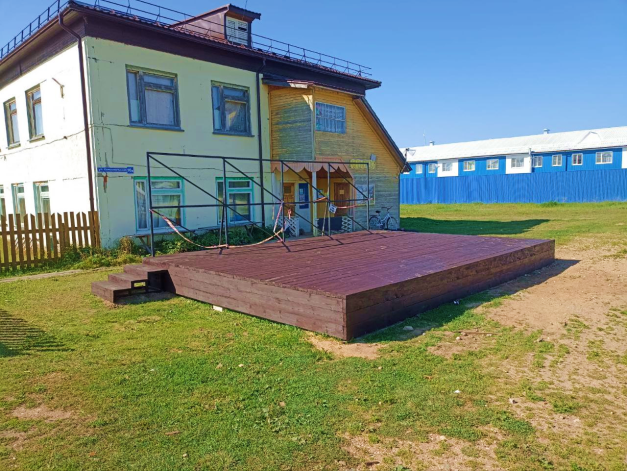 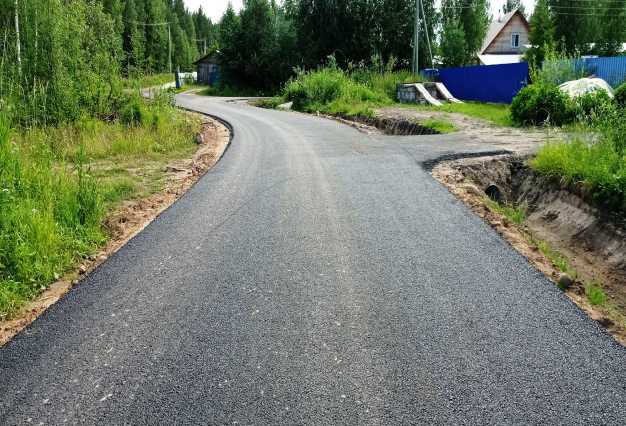 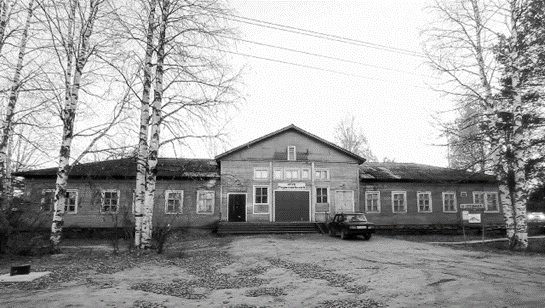 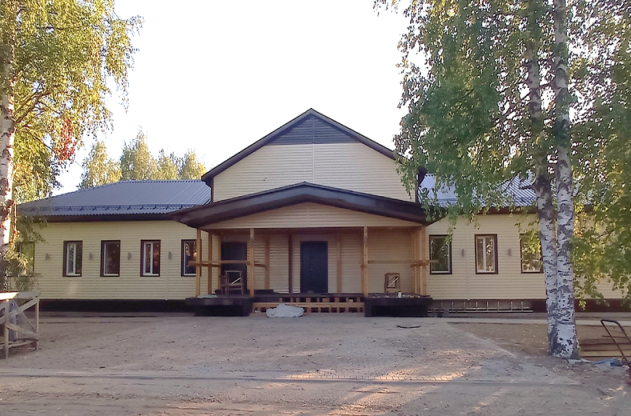 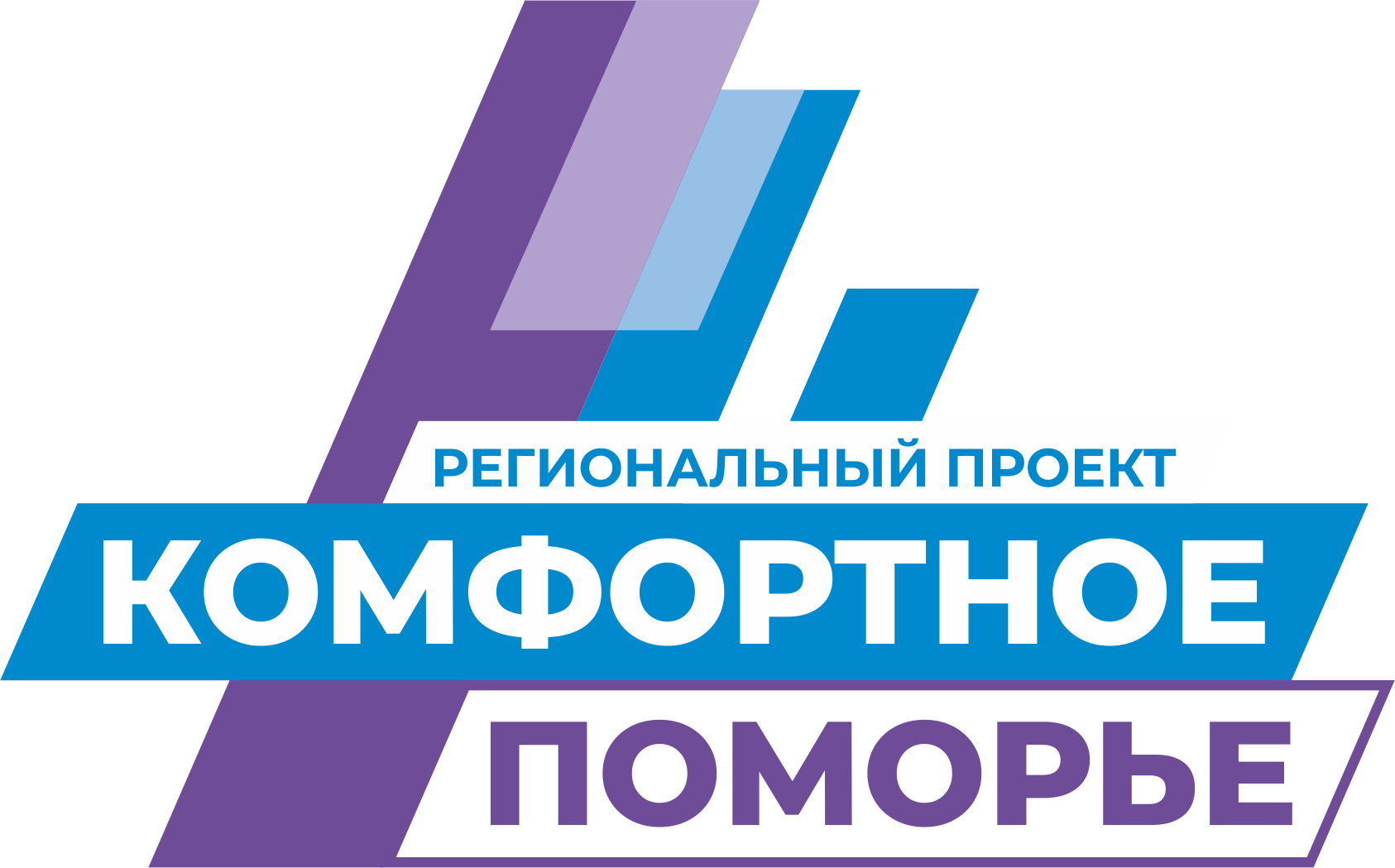 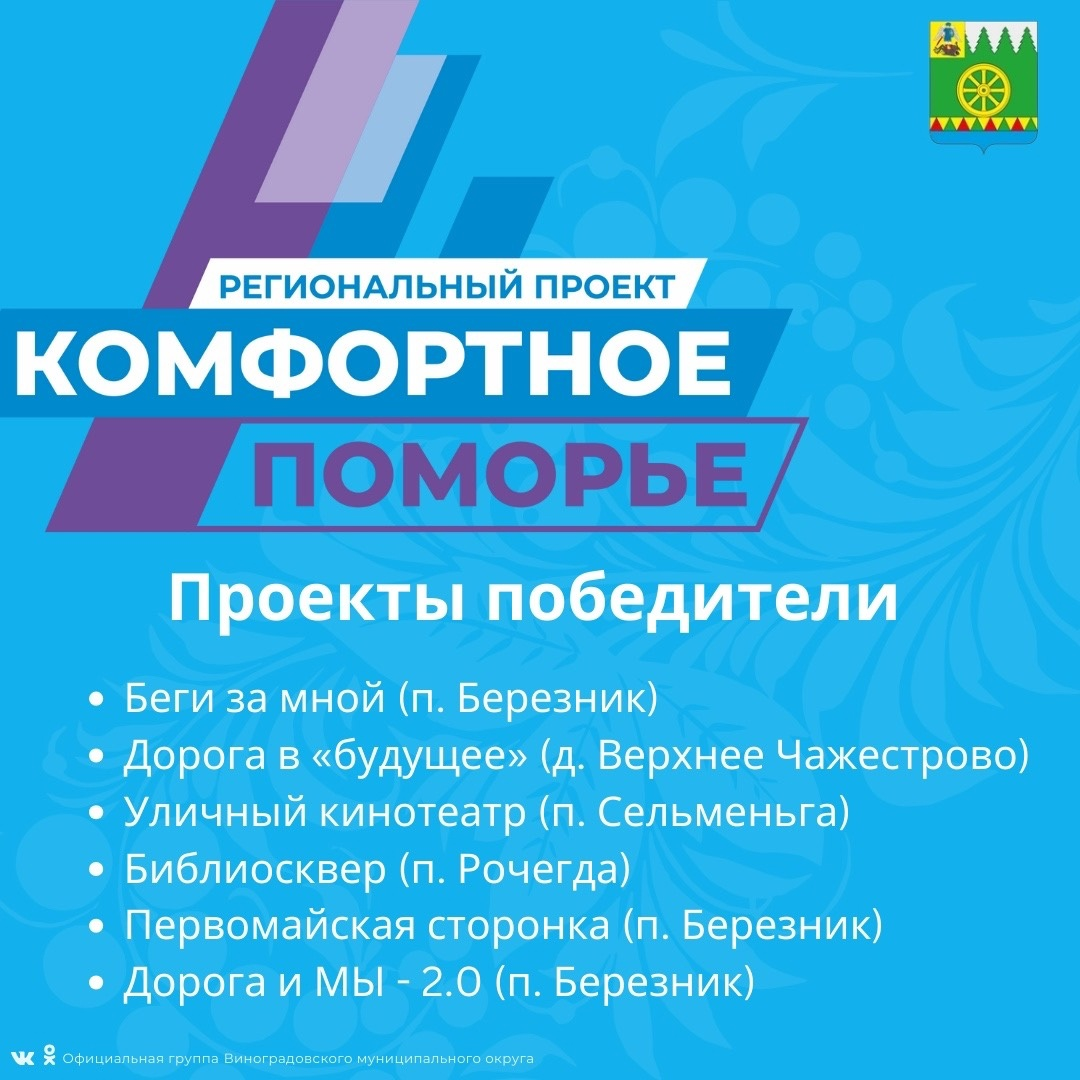 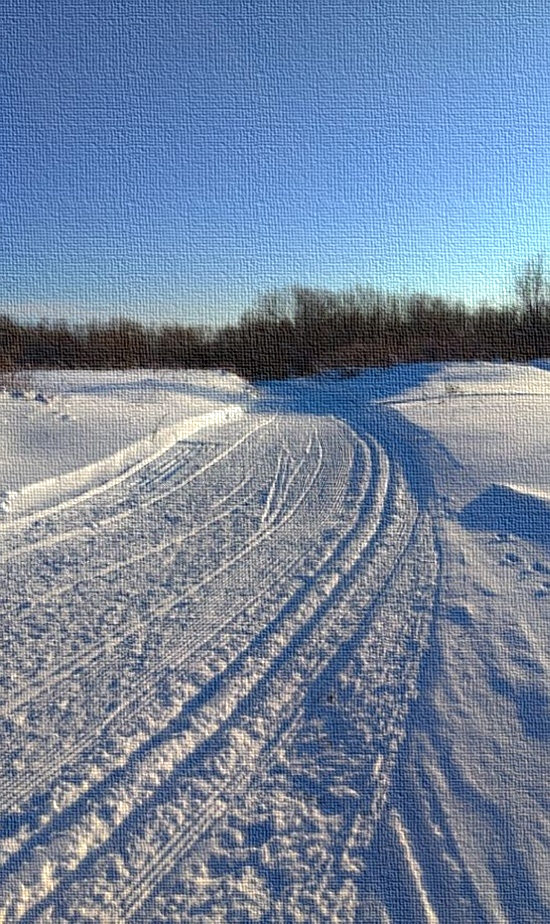 Приобретение прицепного трассоукладчика для лыжных трасс
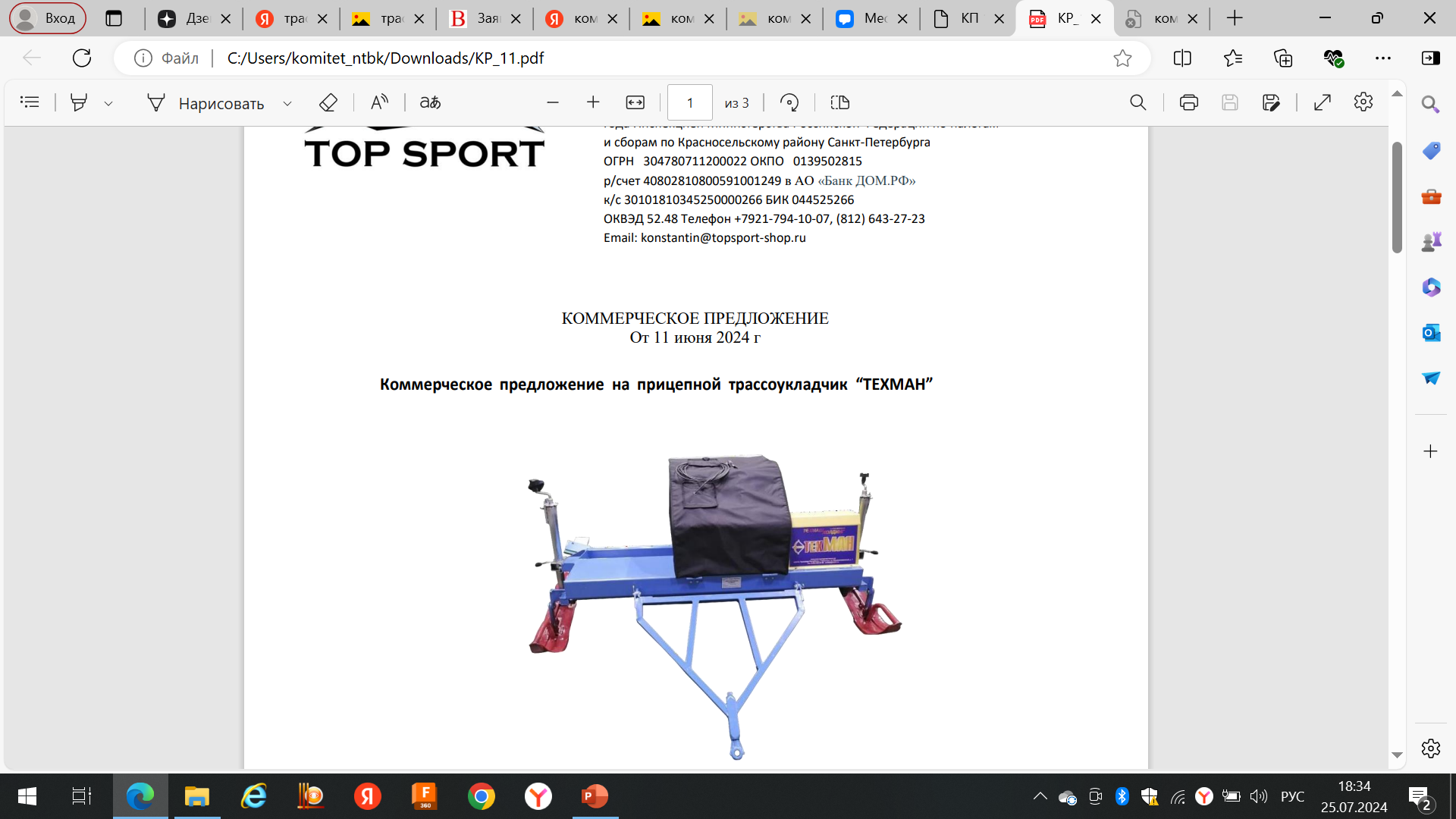 ПРОЕКТ – ПОБЕДИТЕЛЬ
«БЕГИ ЗА МНОЙ»
458 тыс.руб.
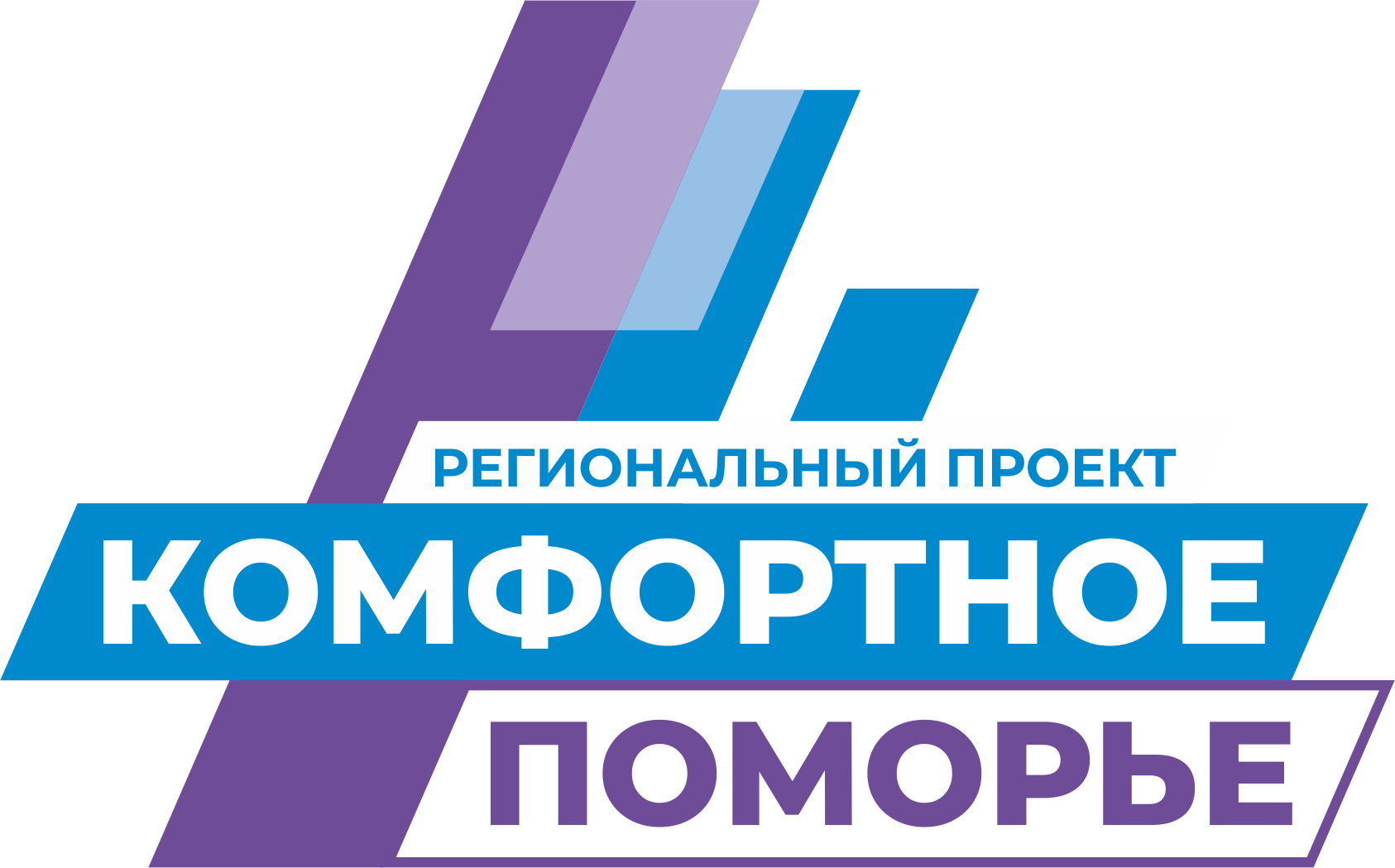 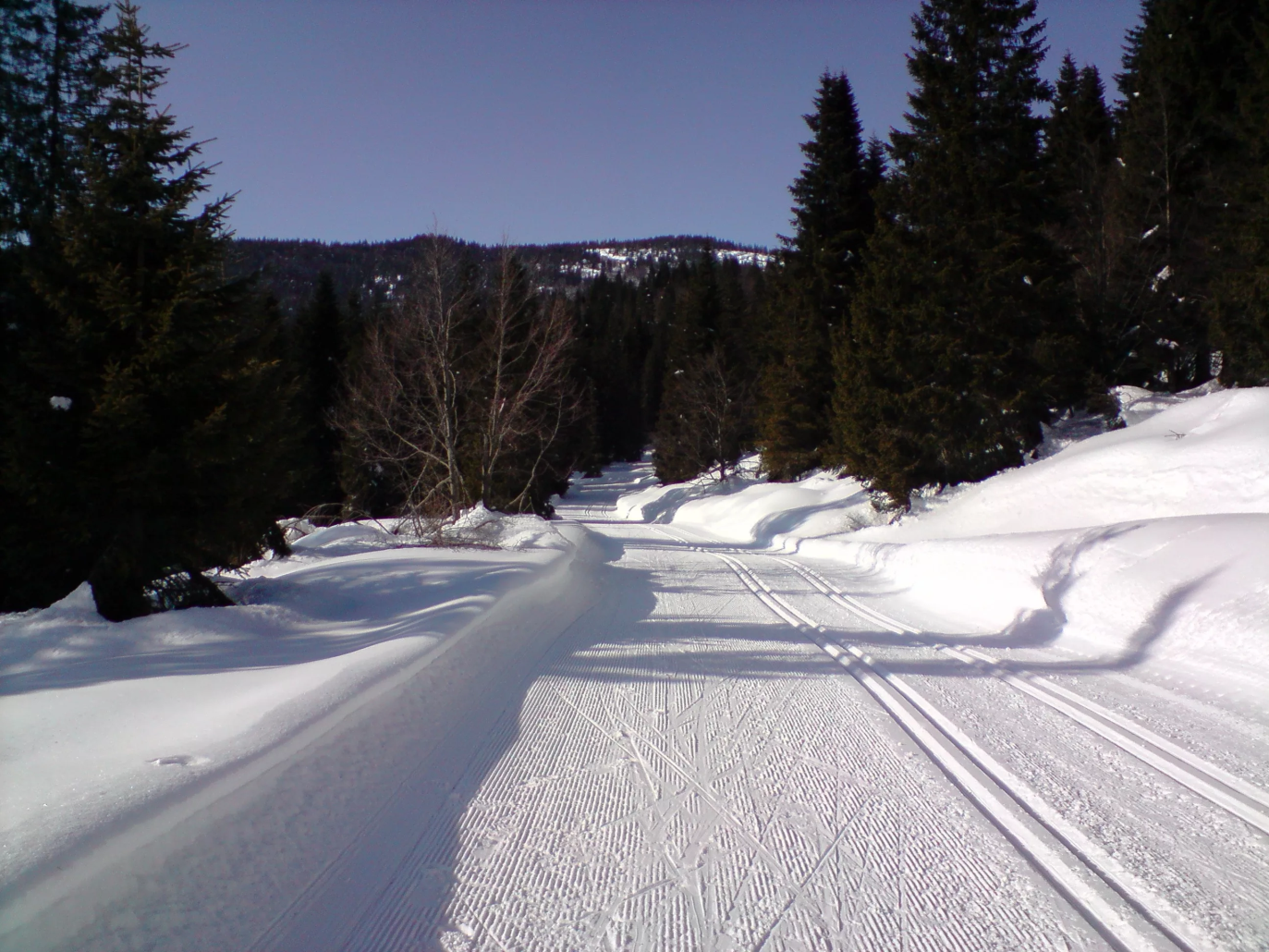 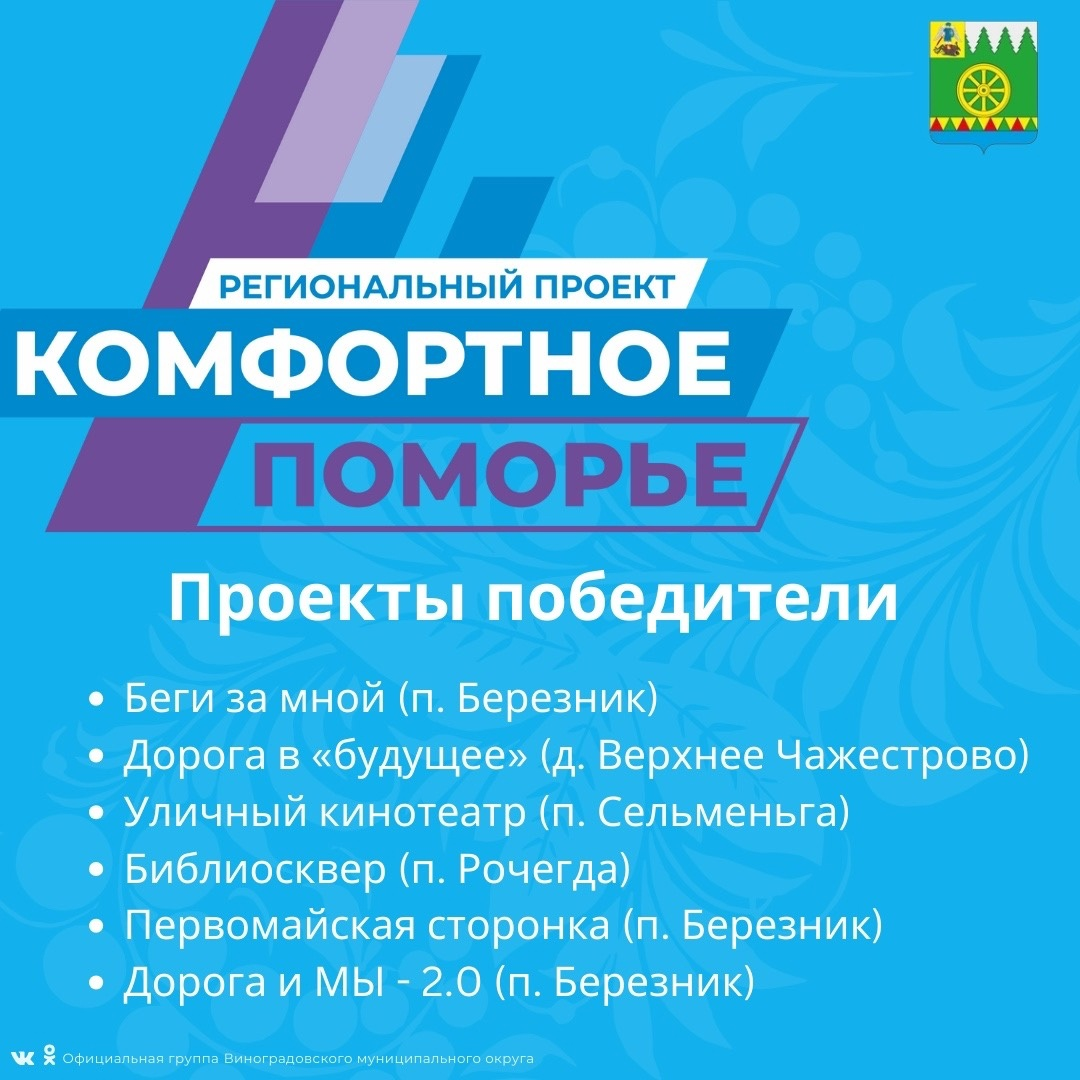 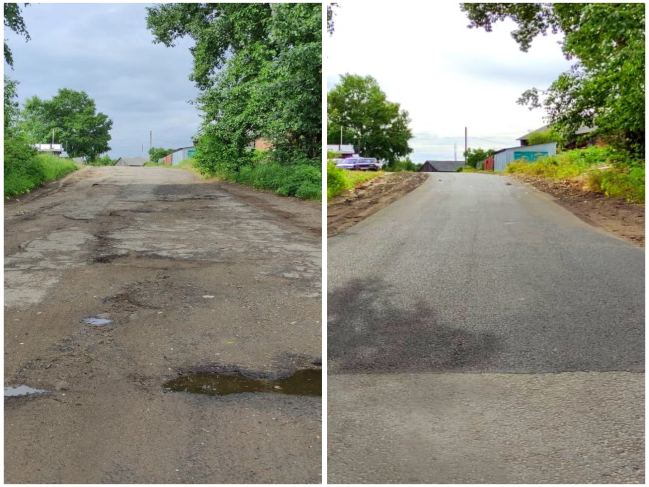 Асфальтирование части дорог д.В.Чажестрово
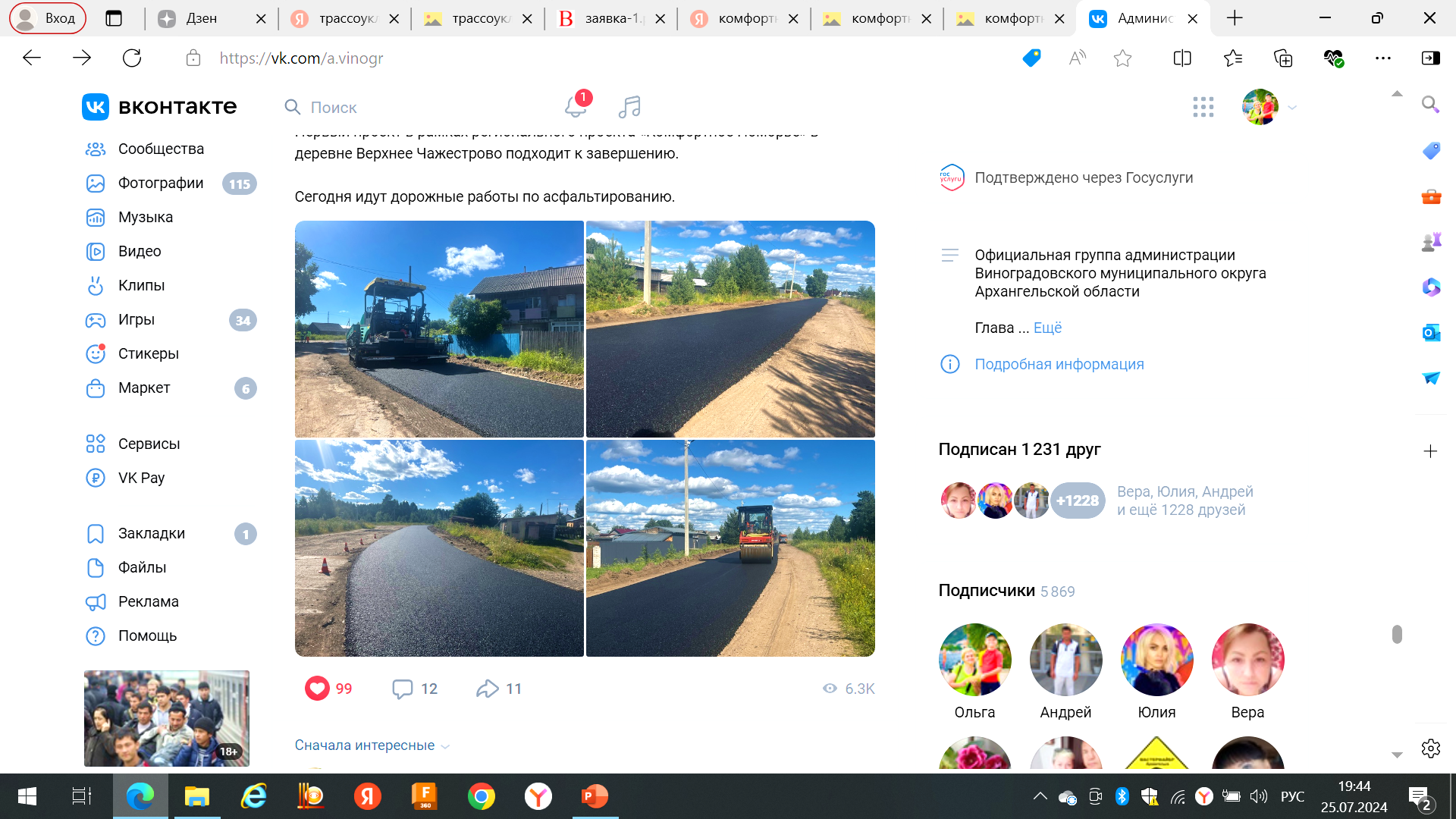 ПРОЕКТ – ПОБЕДИТЕЛЬ
«ДОРОГА В БУДУЩЕЕ»
5 млн.руб.
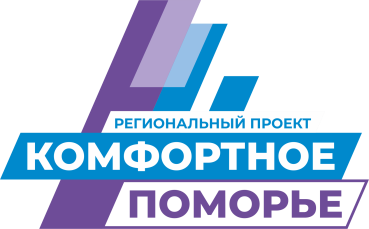 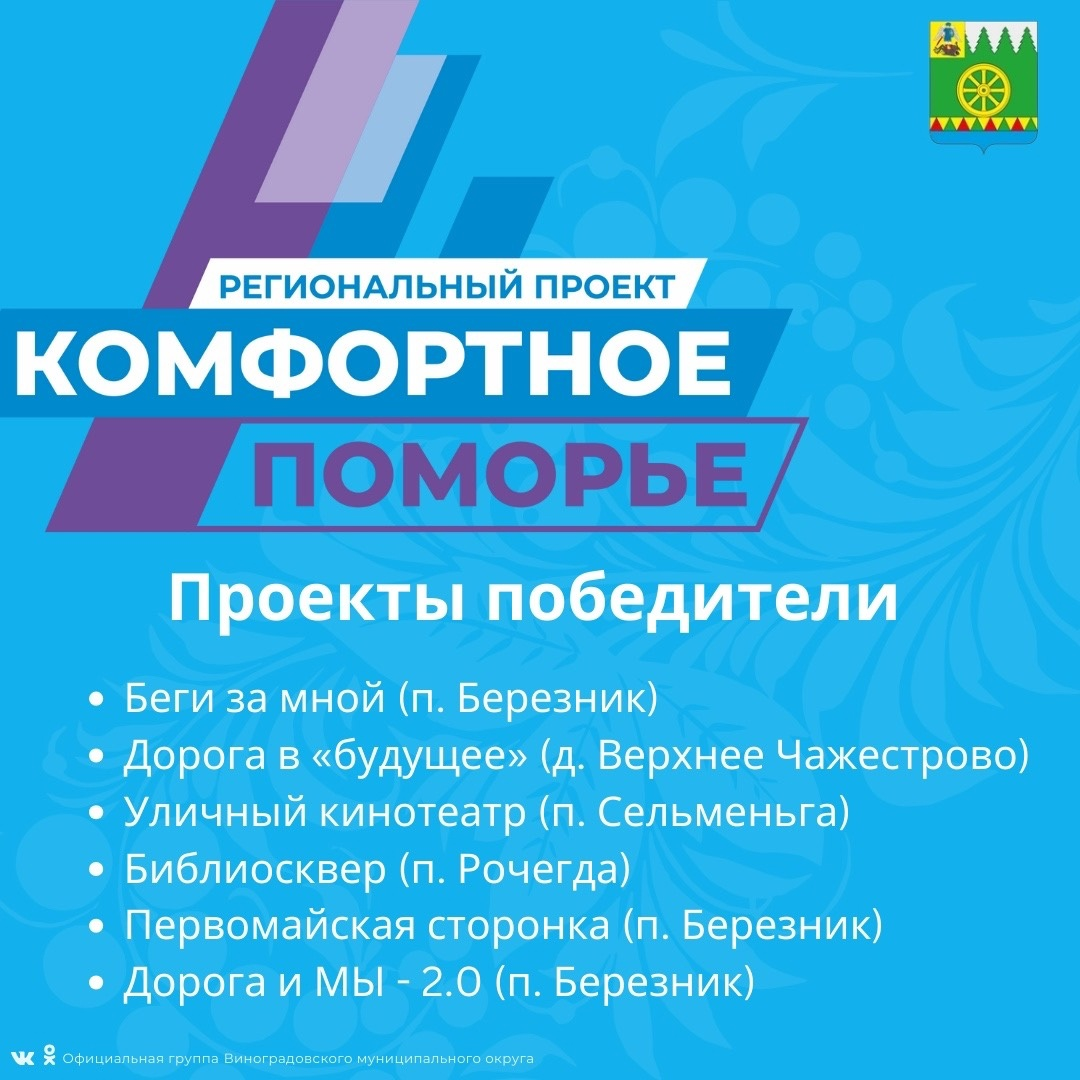 Новая сцена и кинотеатр под отрытым небом п.Сельменьга
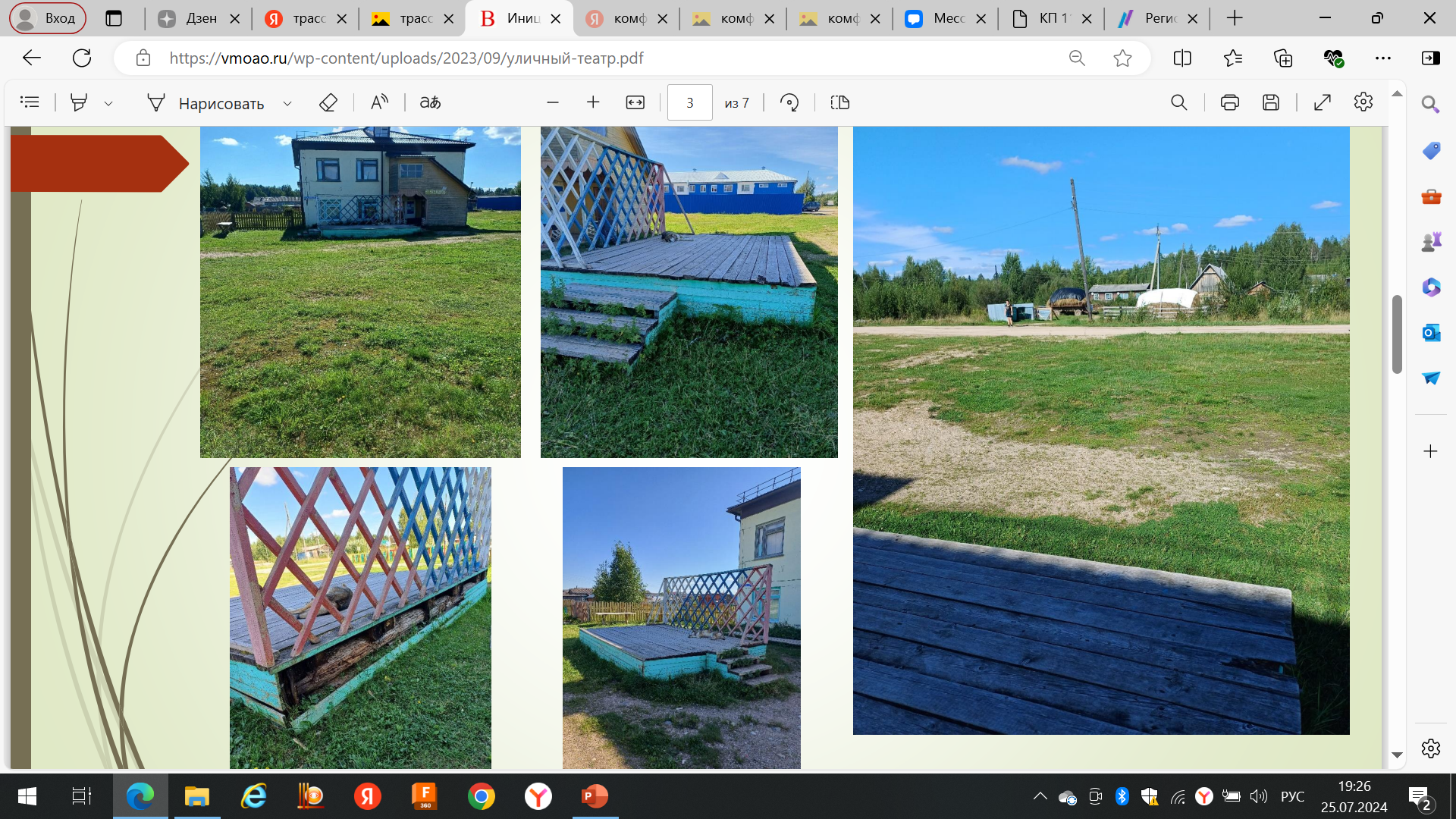 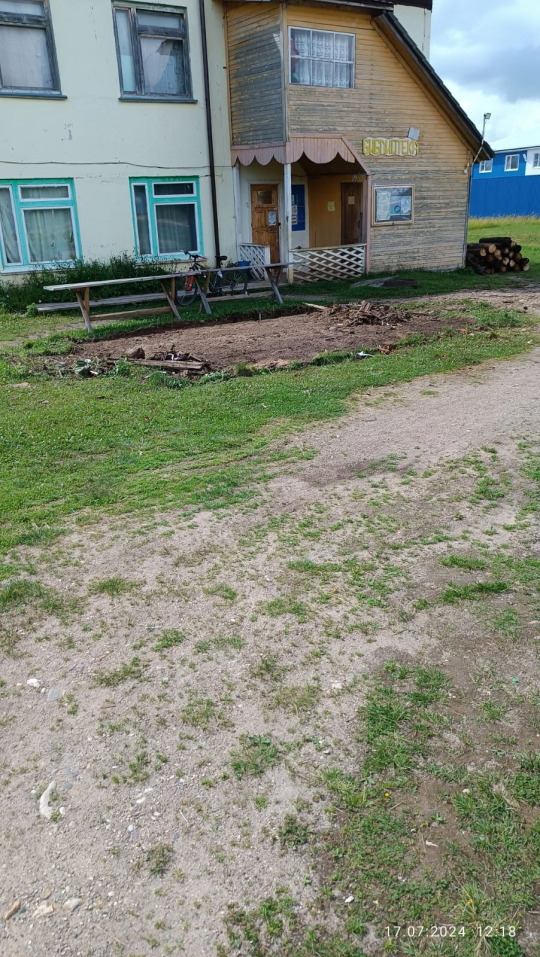 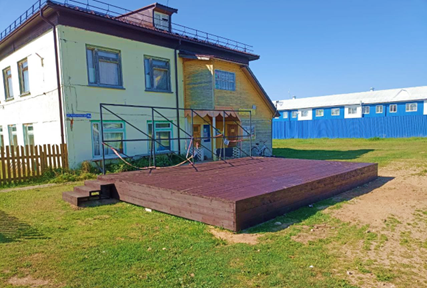 ПРОЕКТ – ПОБЕДИТЕЛЬ
«УЛИЧНЫЙ КИНОТЕАТР»
655 тыс.руб.
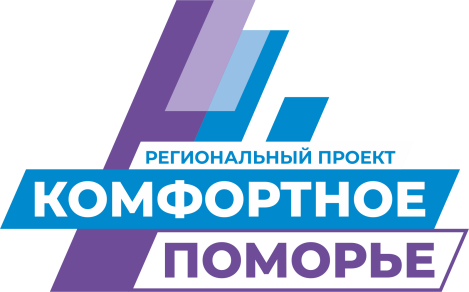 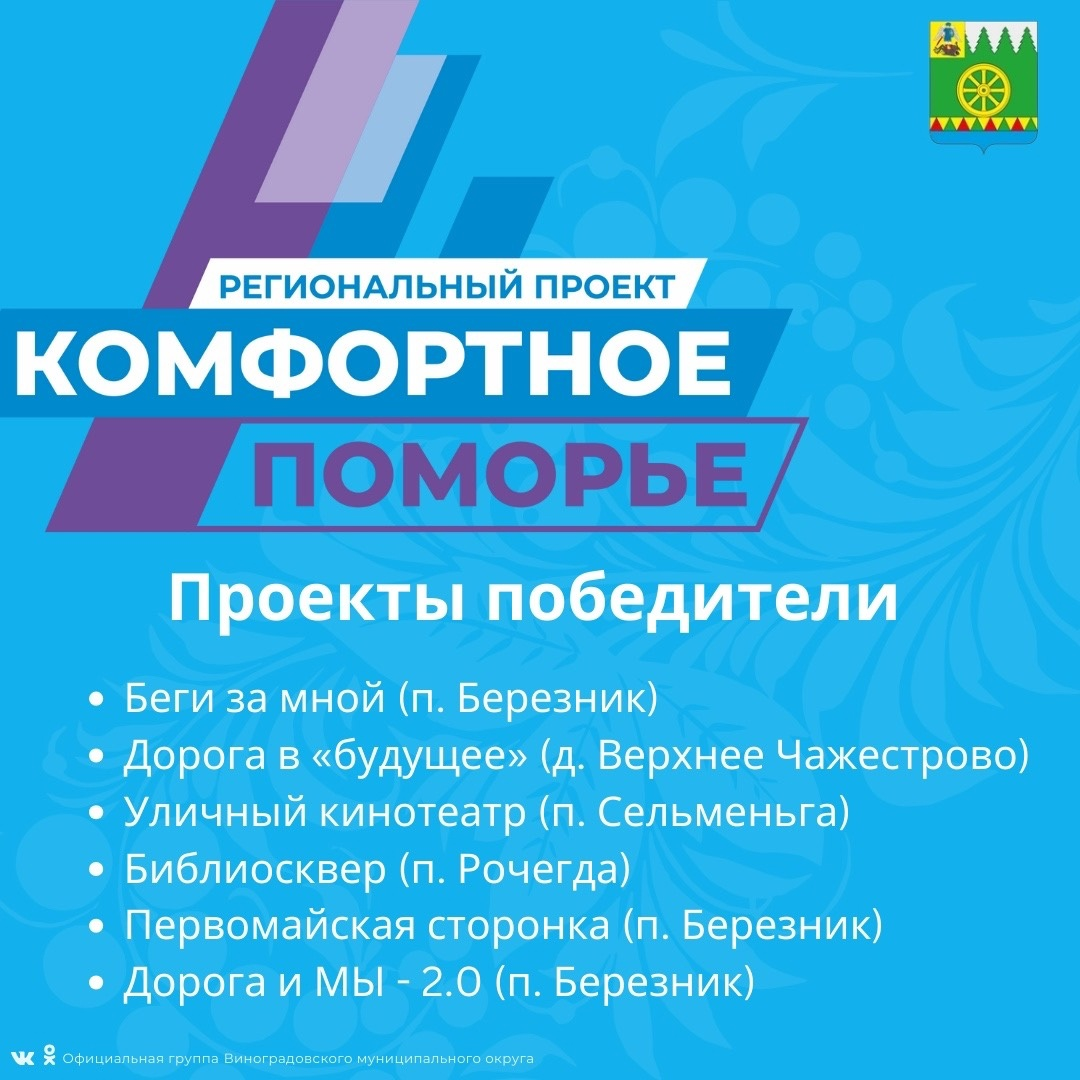 Благоустройство у Центра чтения и истории п.Рочегда
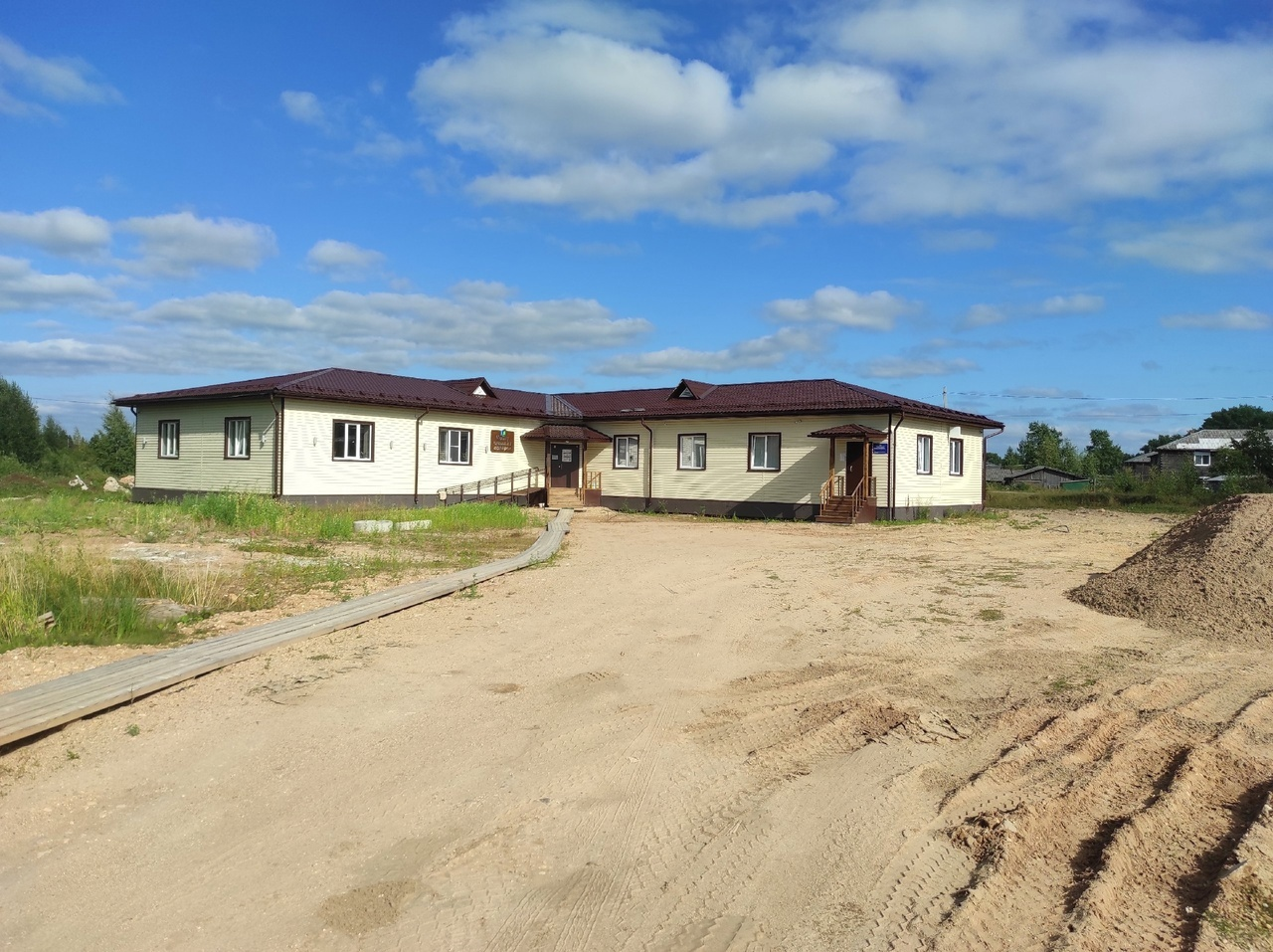 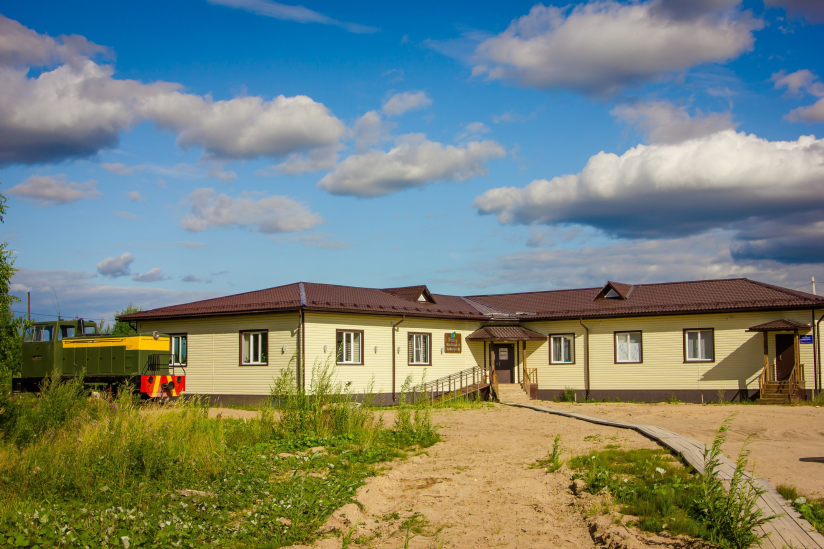 ПРОЕКТ – ПОБЕДИТЕЛЬ
«БИБЛИОСКВЕР»
1,3 млн.руб.
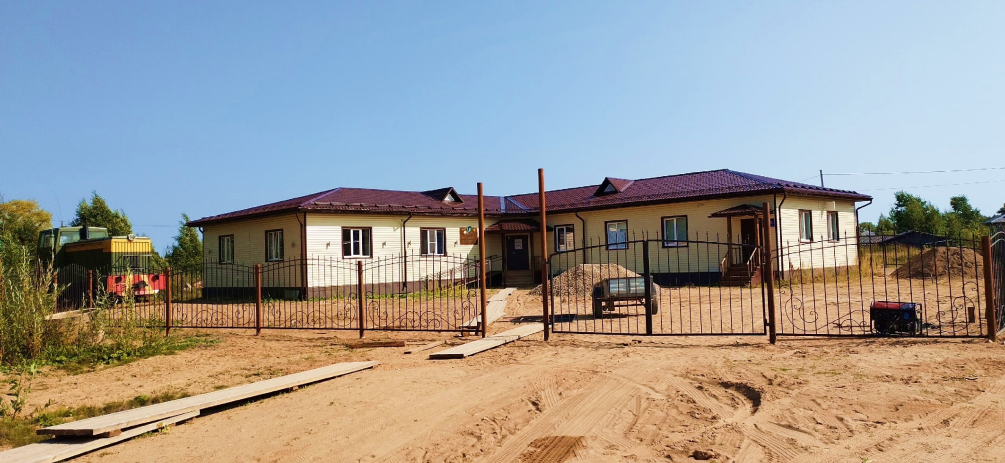 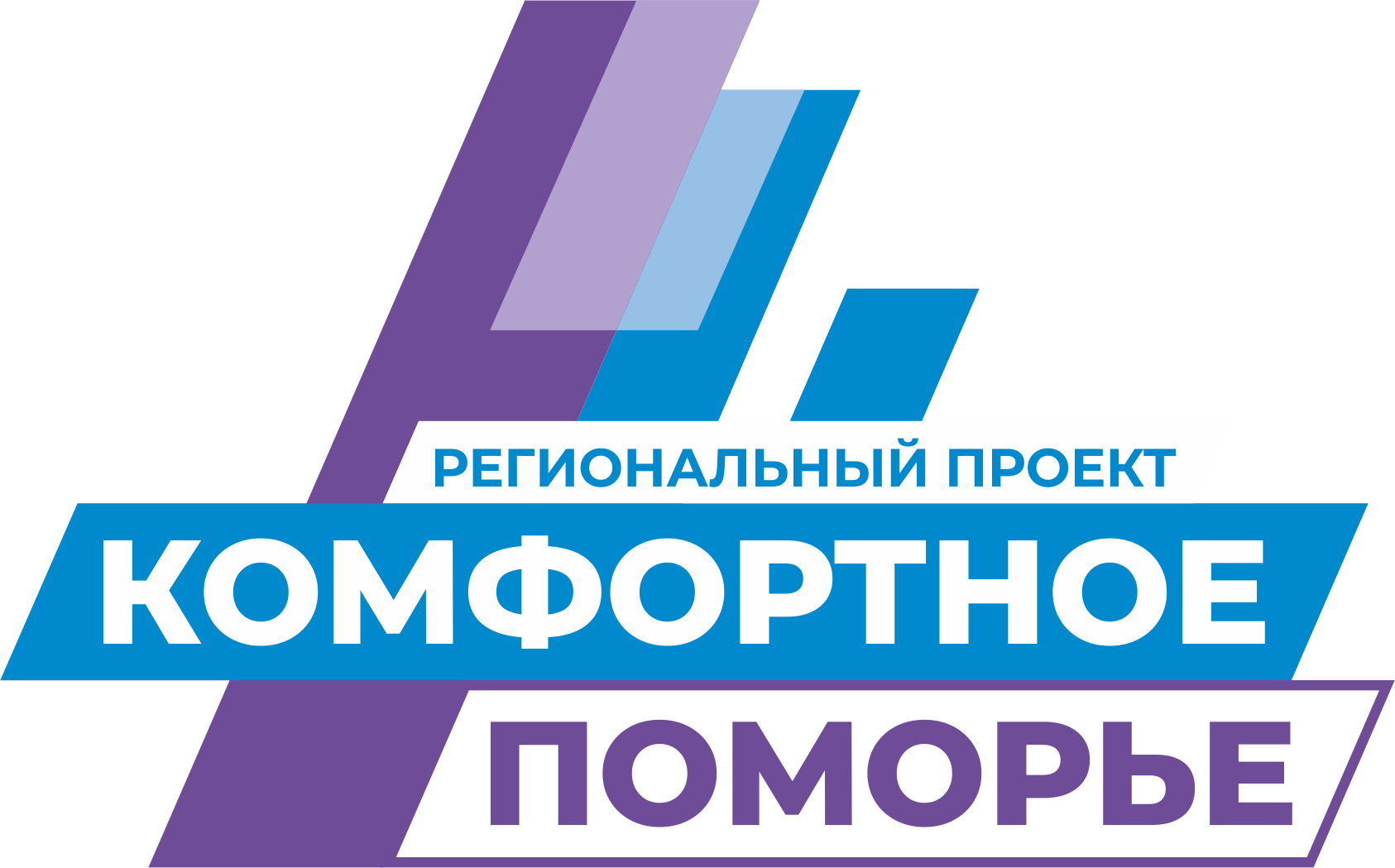 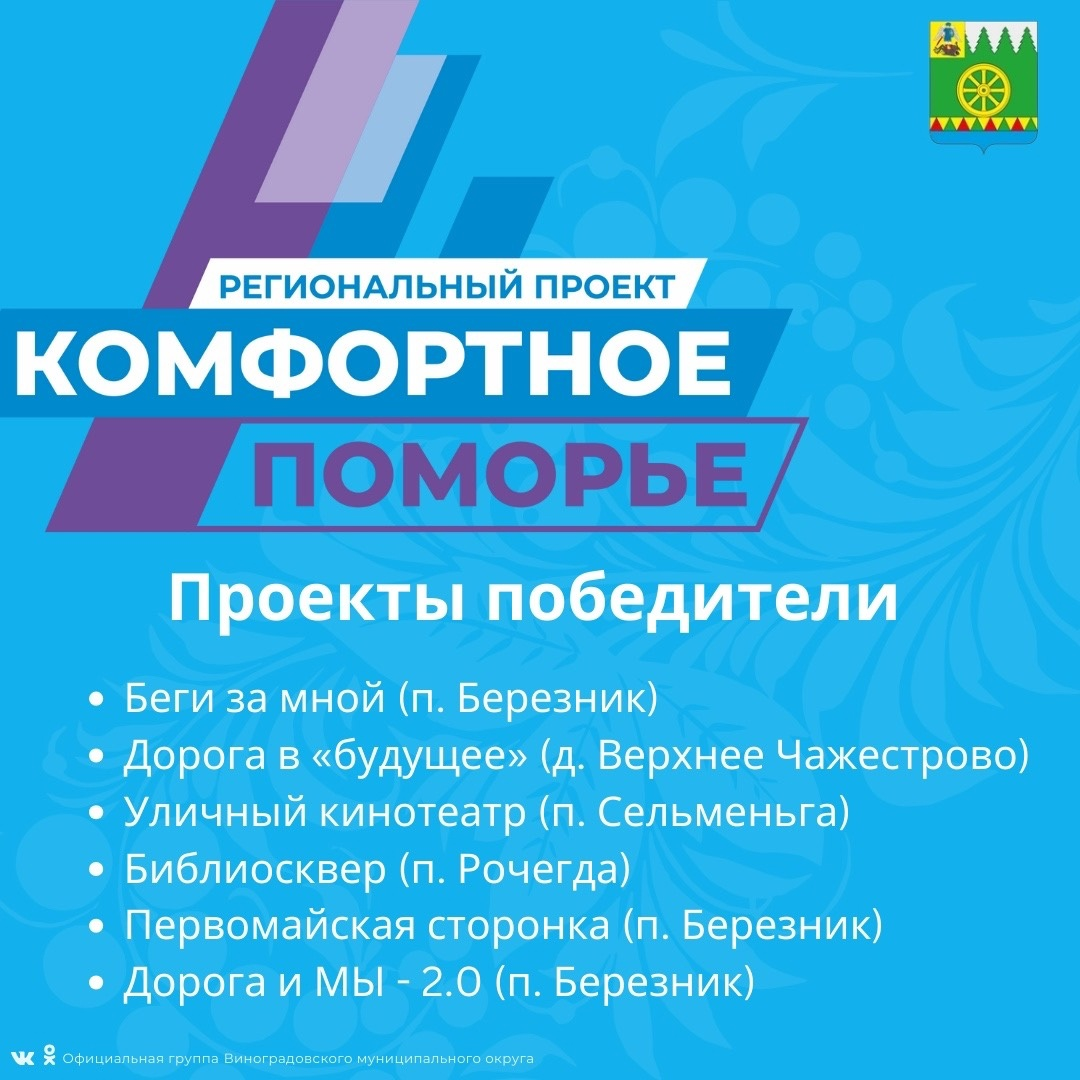 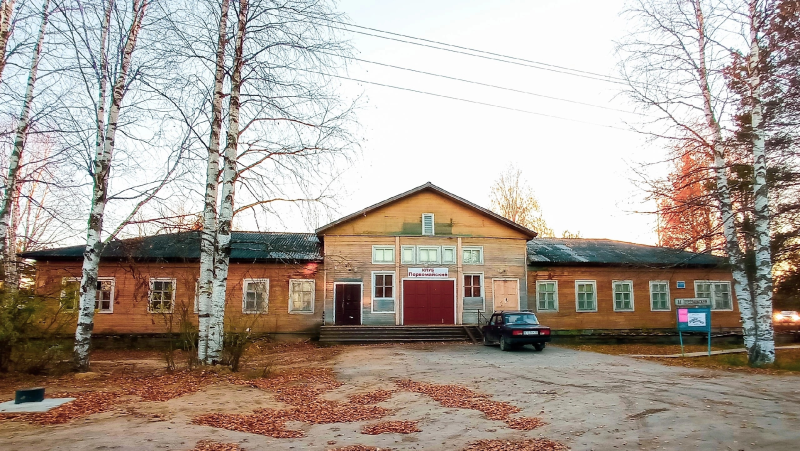 Благоустройство территории у 
ДК Первомайский
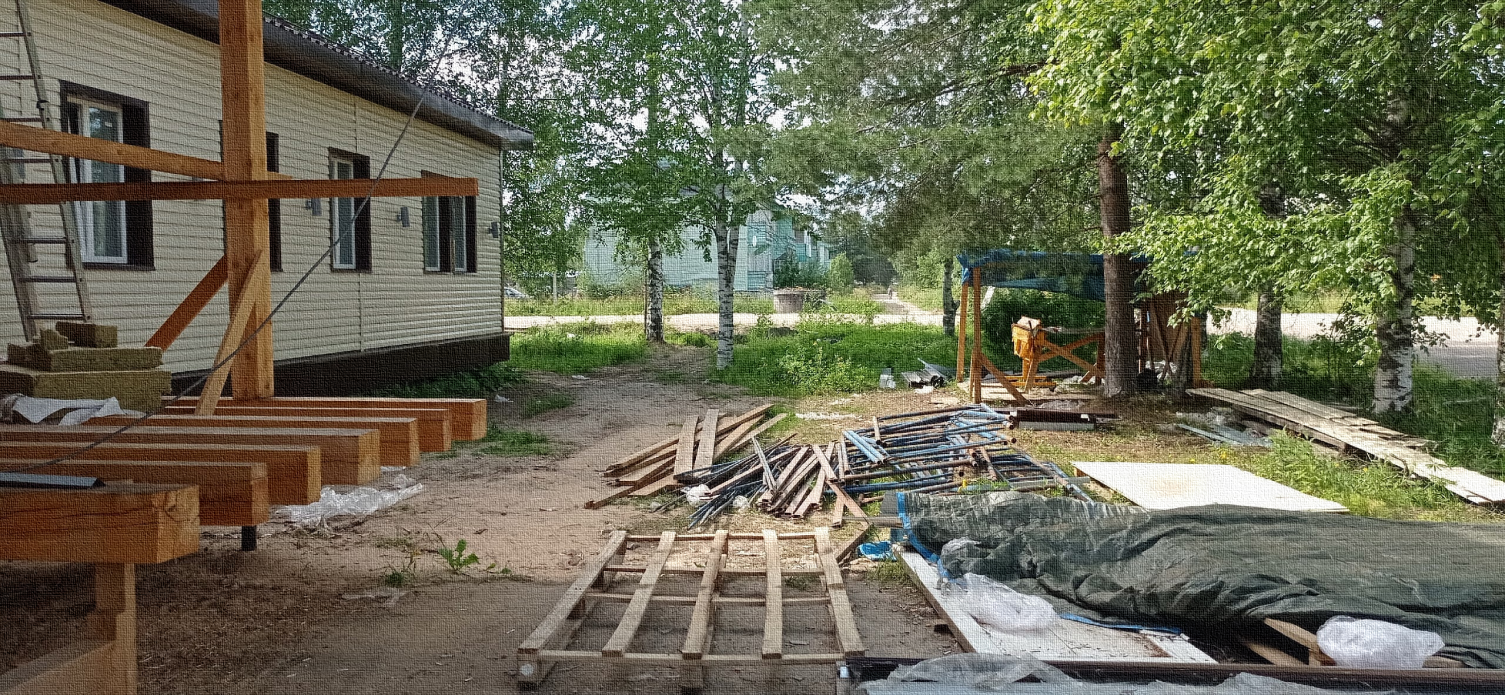 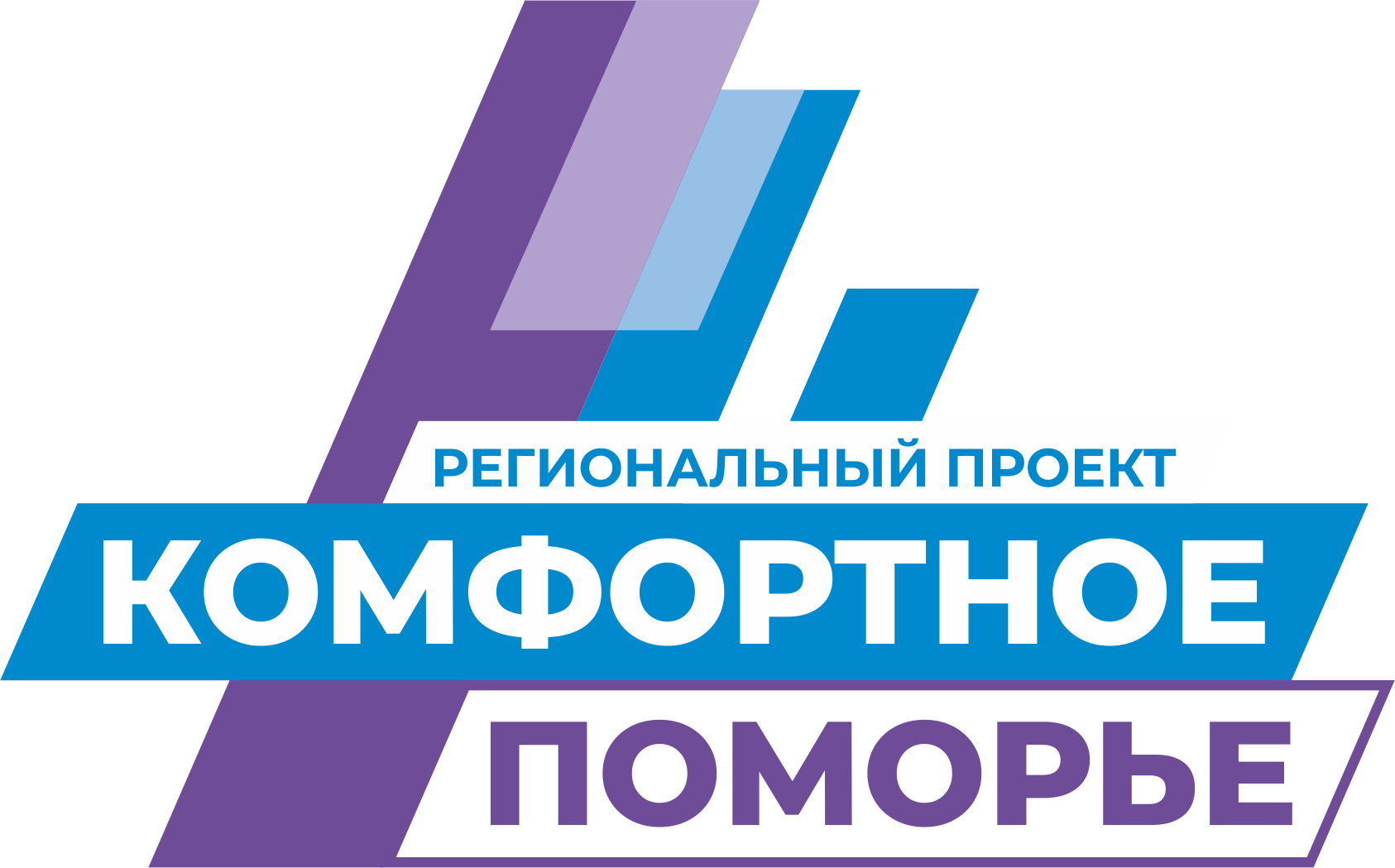 ПРОЕКТ – ПОБЕДИТЕЛЬ
«ПЕРВОМАЙСКАЯ СТОРОНКА»
5 млн.руб.
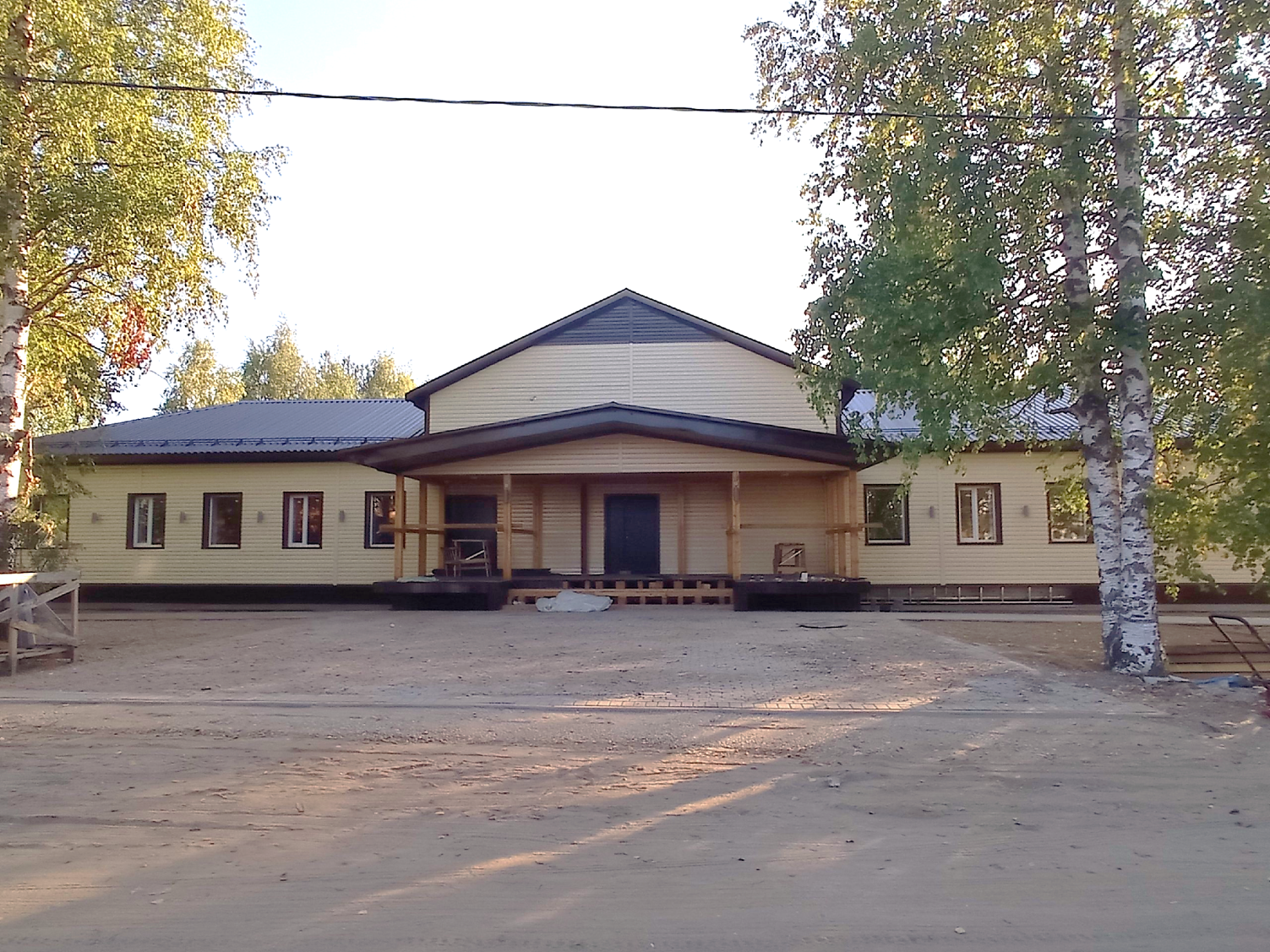 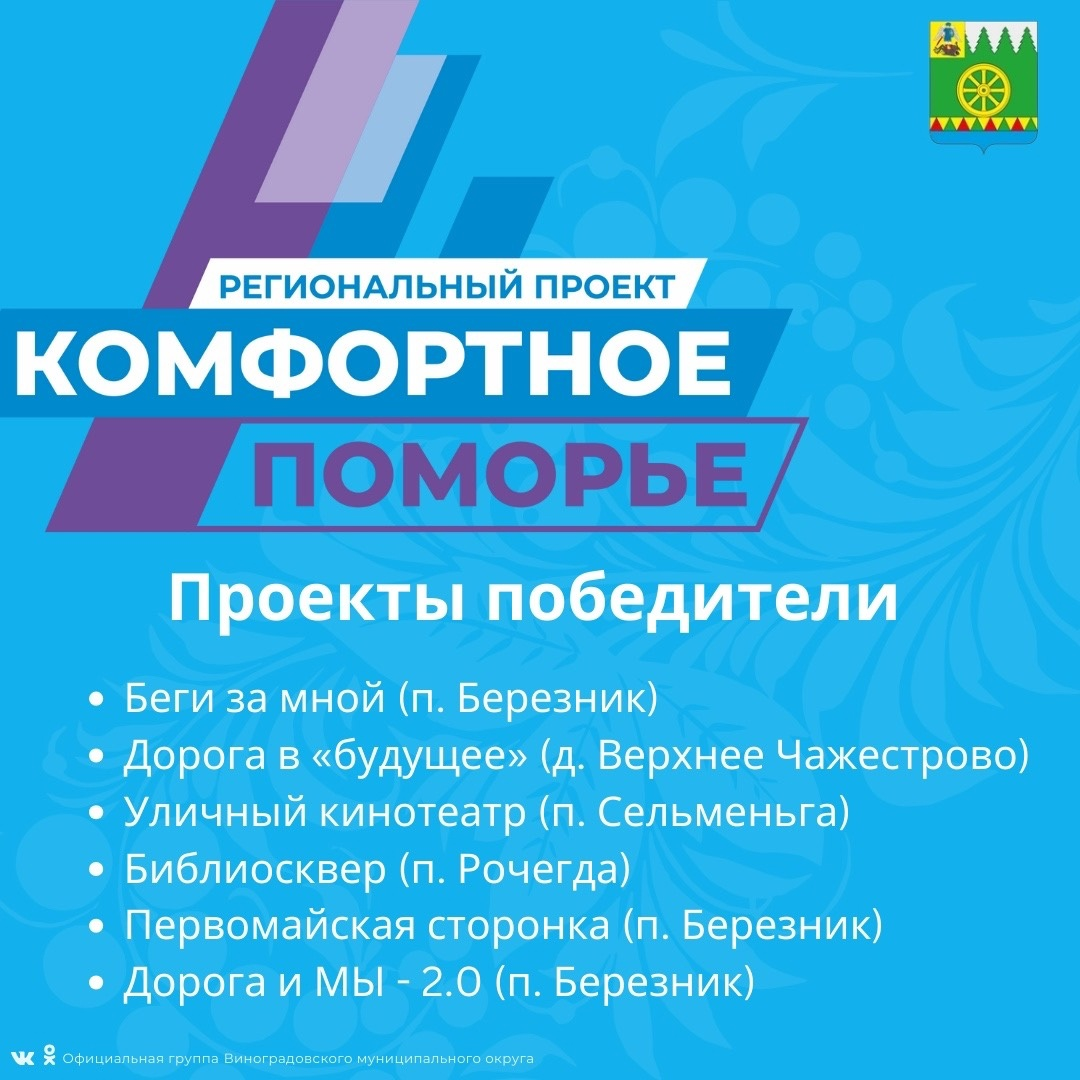 Обустройство дороги м-р Березовка-2
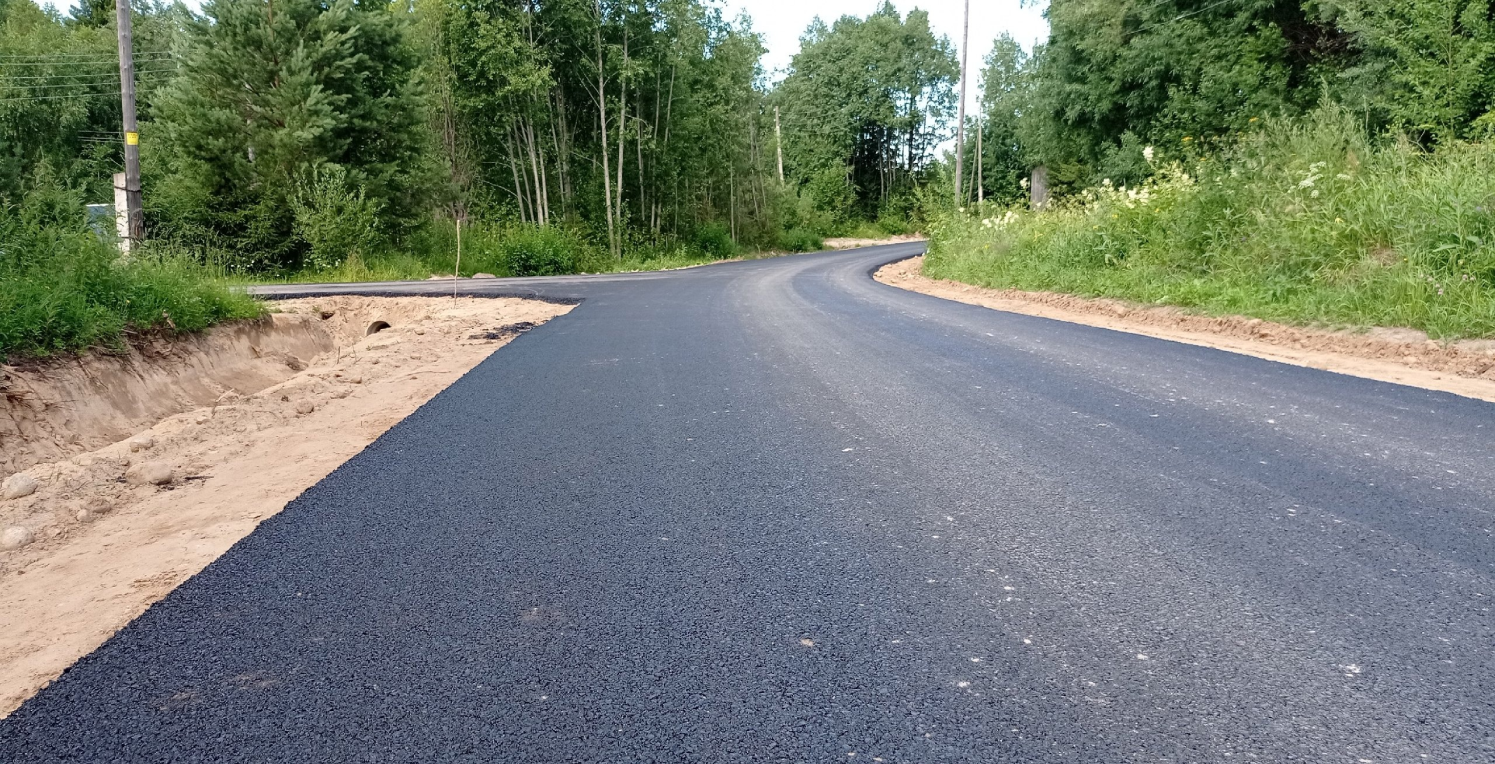 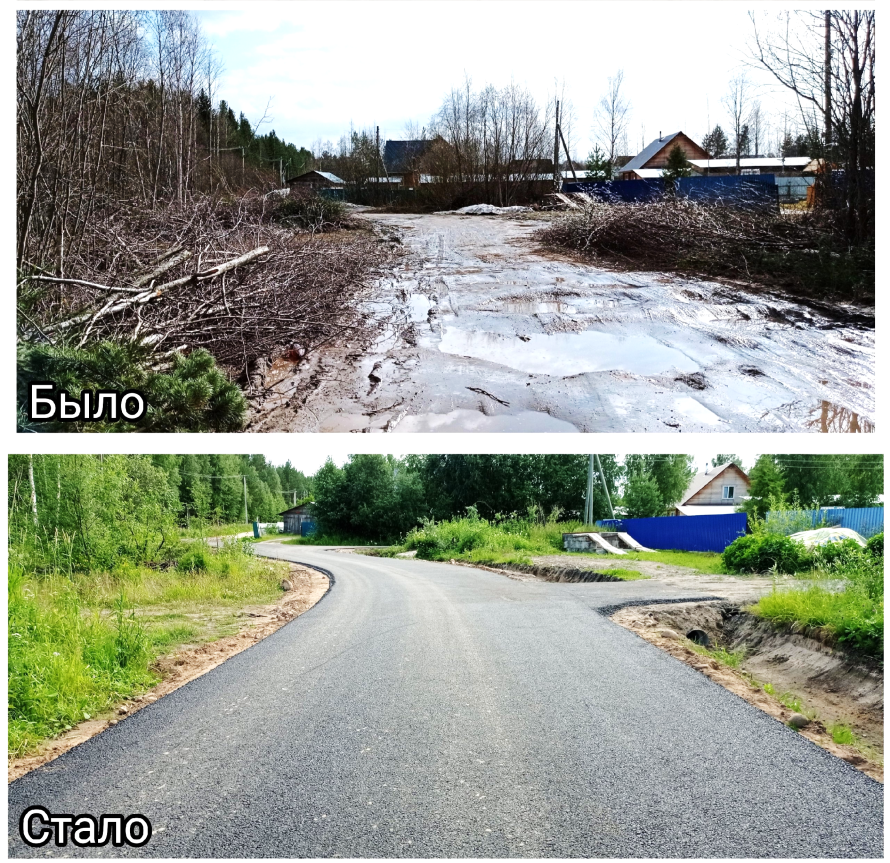 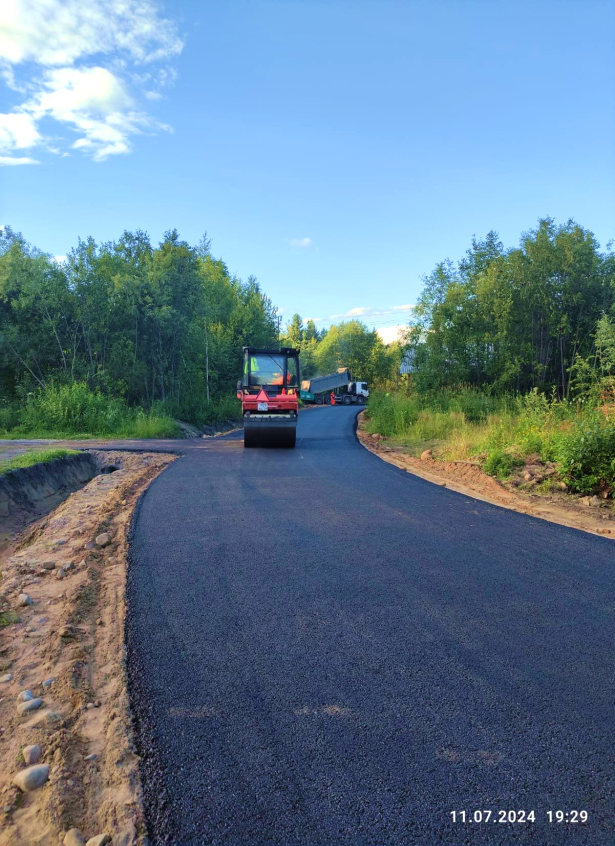 ПРОЕКТ – ПОБЕДИТЕЛЬ
«ДОРОГА И МЫ 2.0»
3 млн.руб.
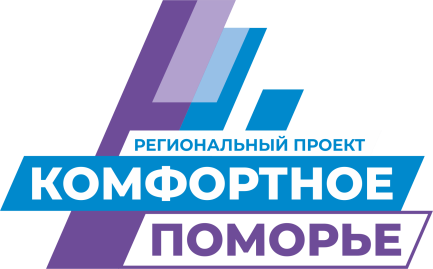